TRIGONOMETRIE
alles rund ums Dreieck

Mag. Agnes Rössler / Mag. Gerhard Egger
GeoGebra-Book Pythagoras
GeoGebra-Books und -Arbeitsblätter | NÖ Geogebra Institut (ph-noe.ac.at)
Book Pythagoras
Arbeitsblätter zum Book
Beweise für den Satz des Pythagoras
noegi.ph-noe.ac.at
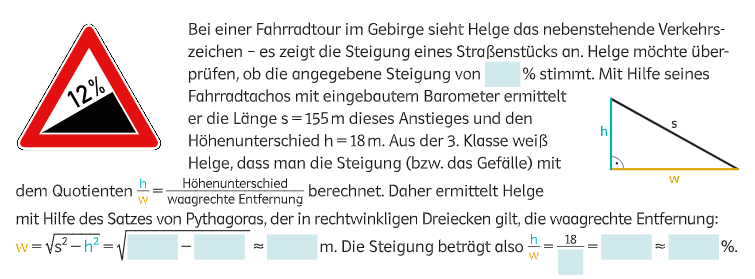 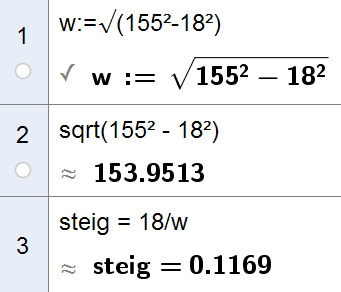 Das ist Mathematik 4, S.182
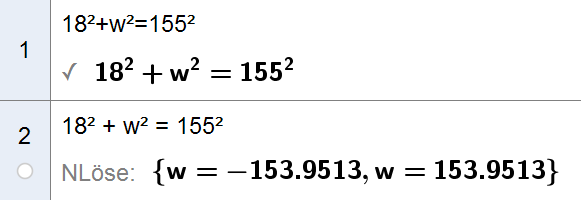 Pythagoras (objektabhängige Beschriftung)
Konstruktion über Satz von Thales
Erzeugen regelmäßiger Vierecke
Text – Erweitert – GGB-Objekt einfügen:
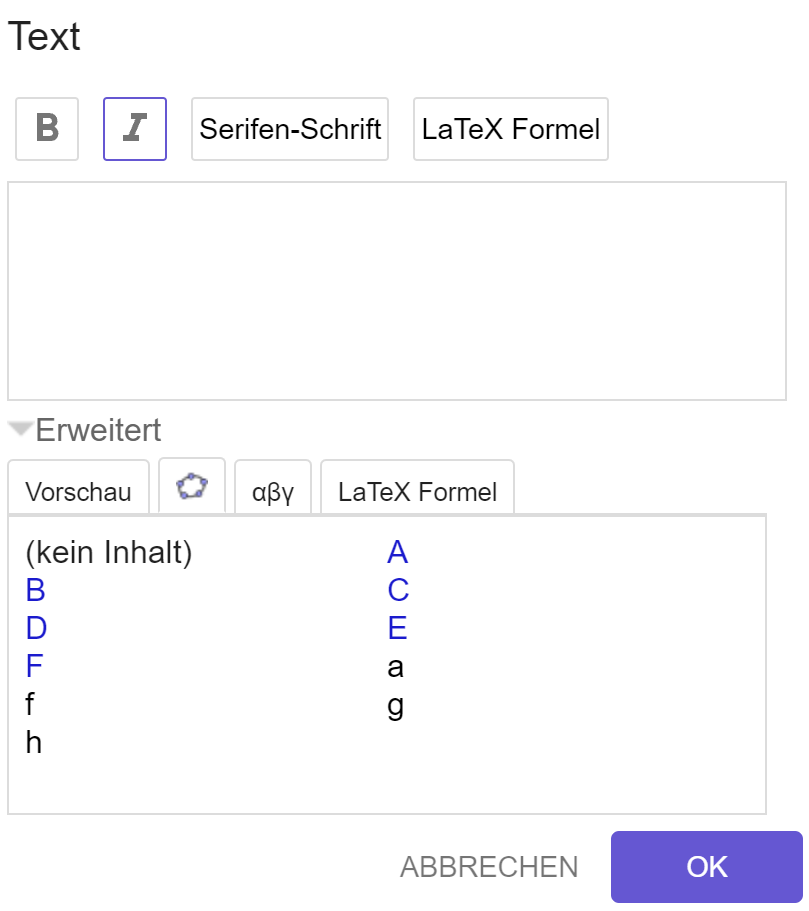 Eine Rampe steigt auf 5 m waagrechte Entfernung 1,5 m an.
ges.: Steigungswinkel
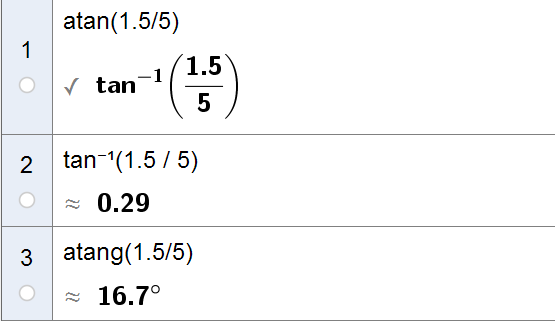 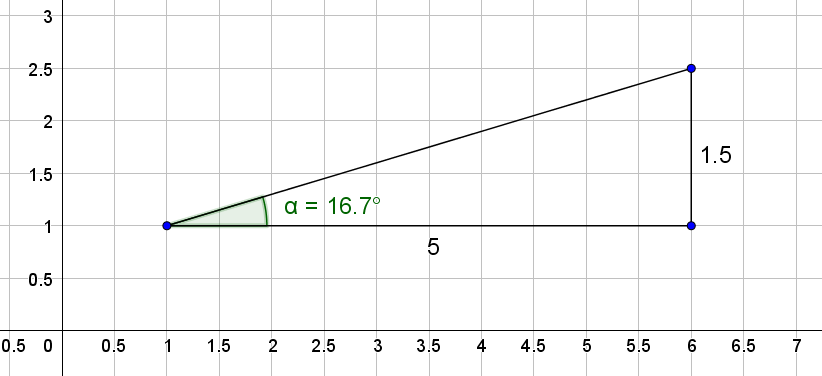 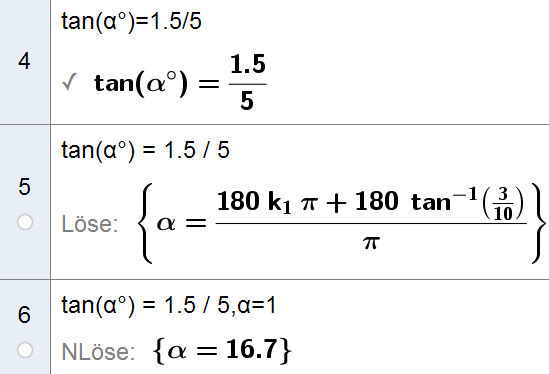 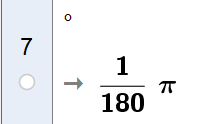 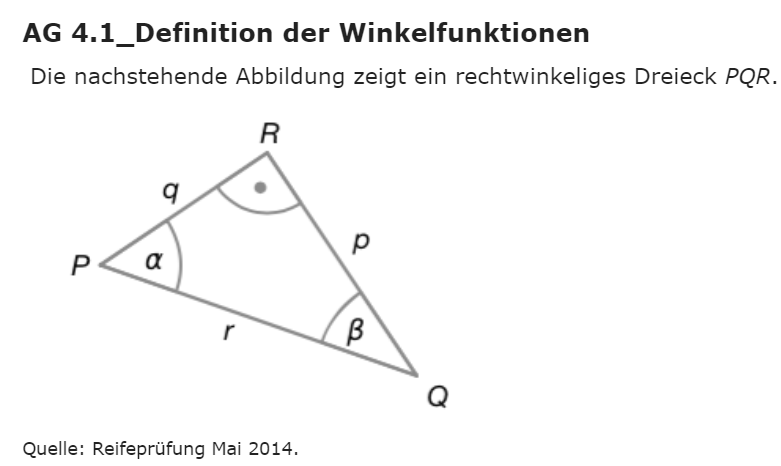 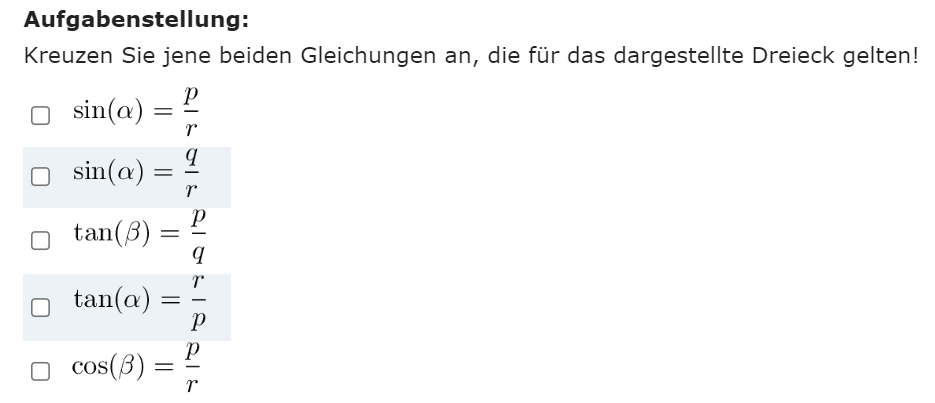 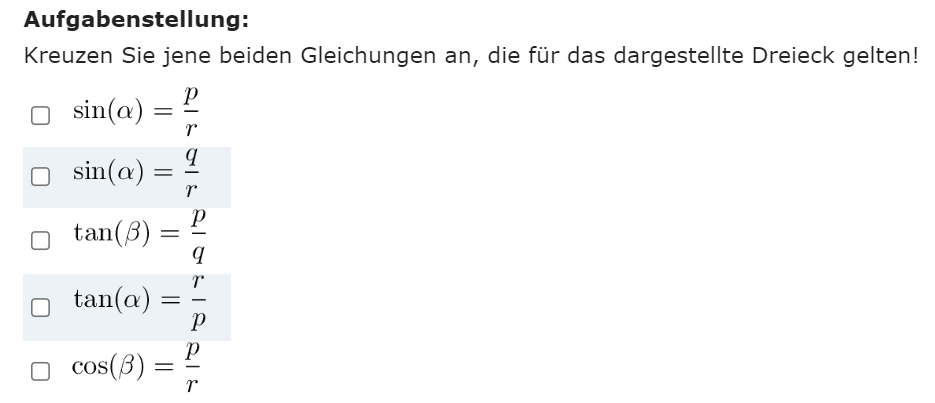 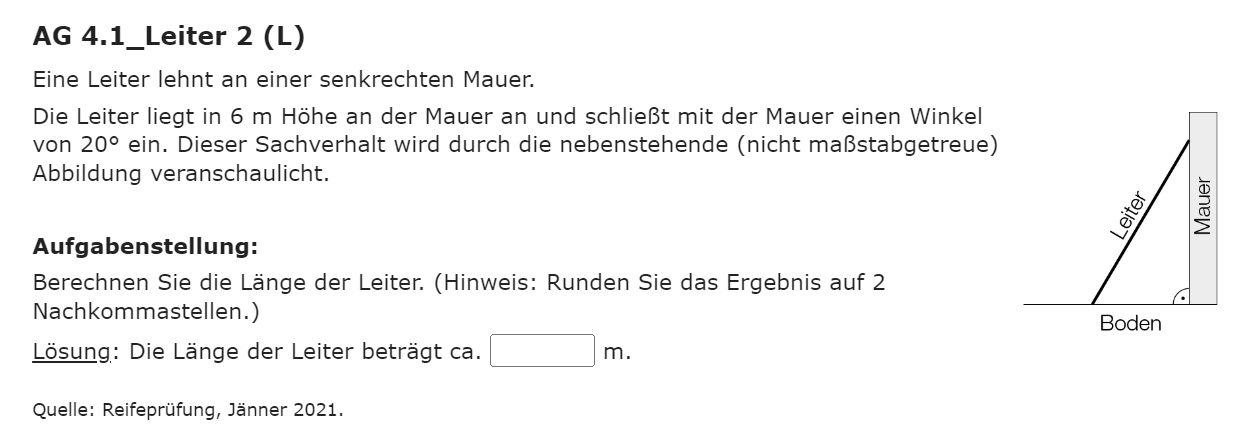 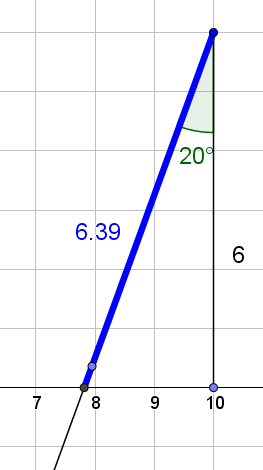 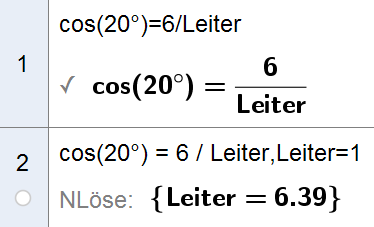 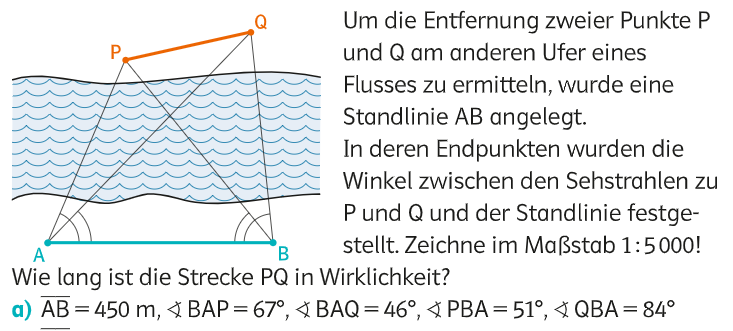 Das ist Mathematik 2 (S. 198)
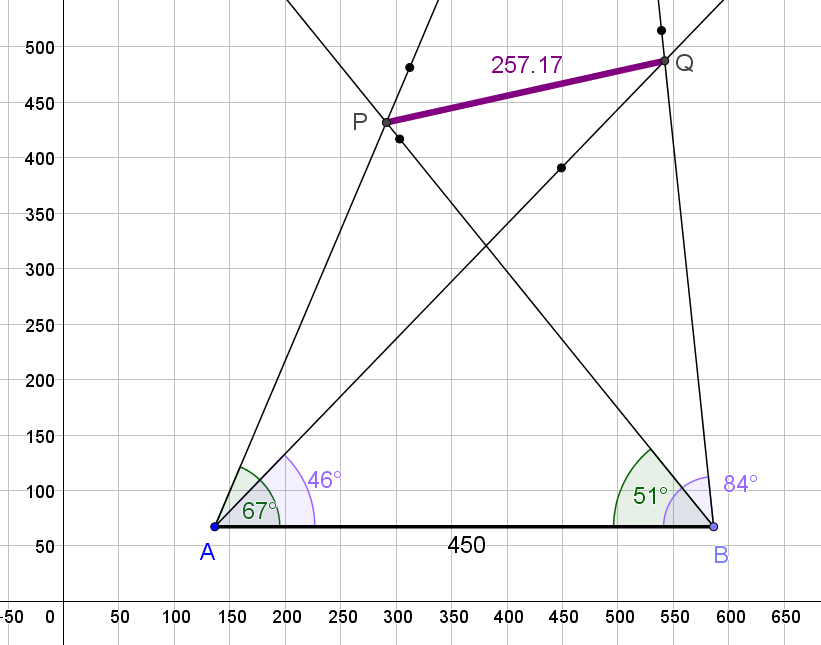 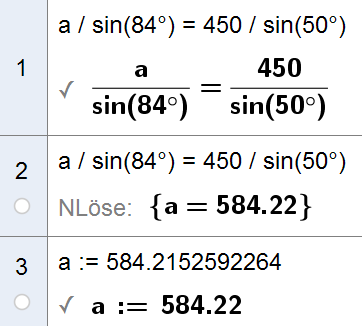 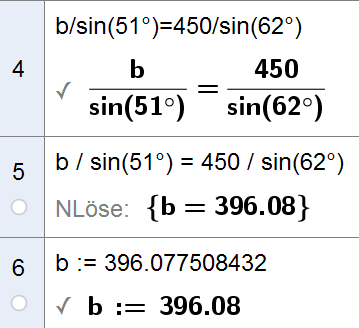 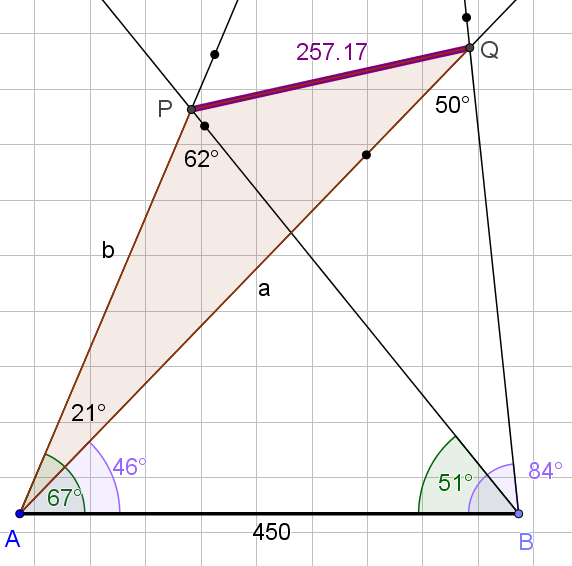 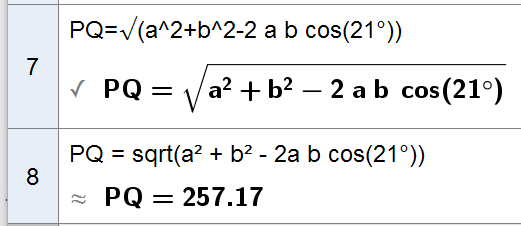 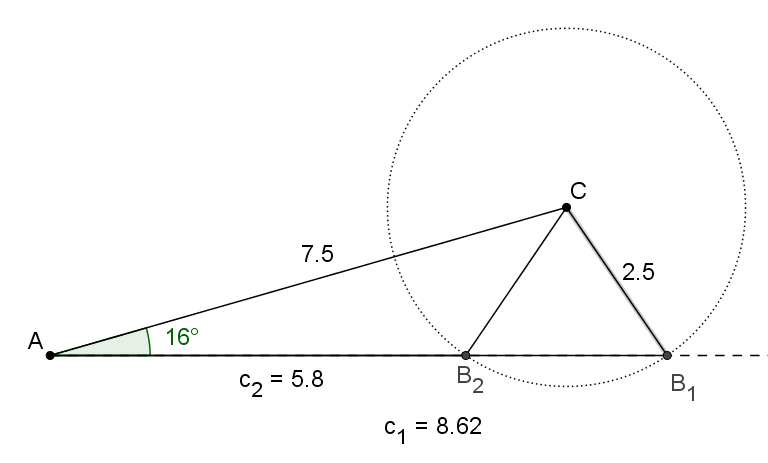 Dreieck:a = 2,5 cm
b = 7,5 cm
 = 16°
SSW-Satz
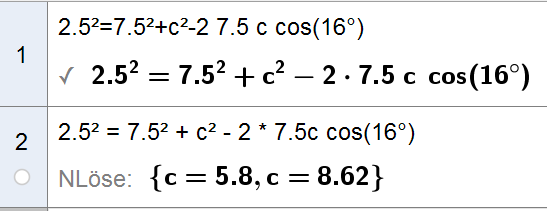 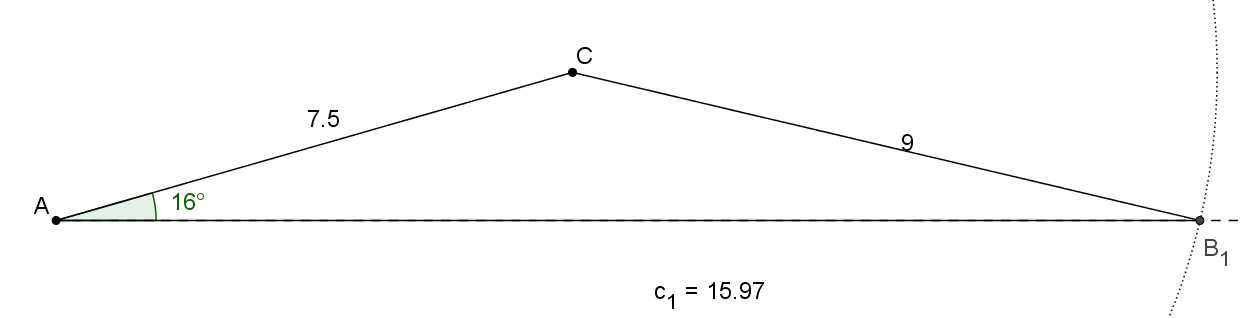 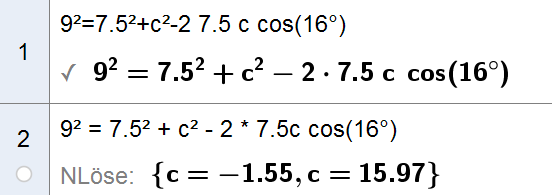 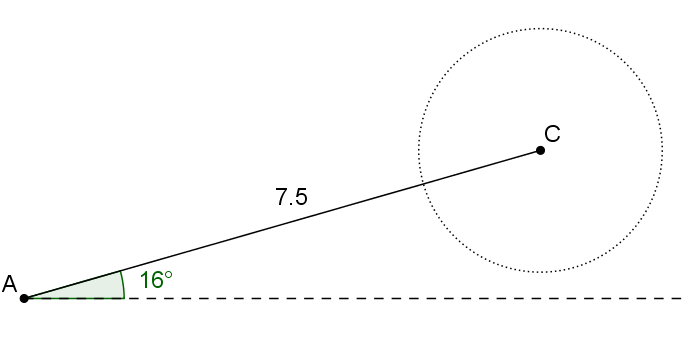 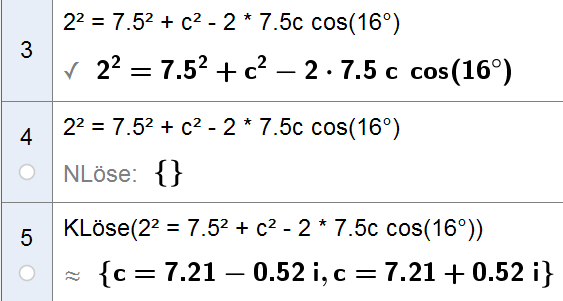 Einheitskreis
Kreis mit Radius 1
Punkt P auf Kreislinie 
Winkel α zwischen (1|0), (0|0) und P
sin (senkrechte Gerade durch P und x-Achse) und cos einzeichnen und Beschriftung anpassen
Textfeld mit objektabhängiger Beschriftung erzeugen
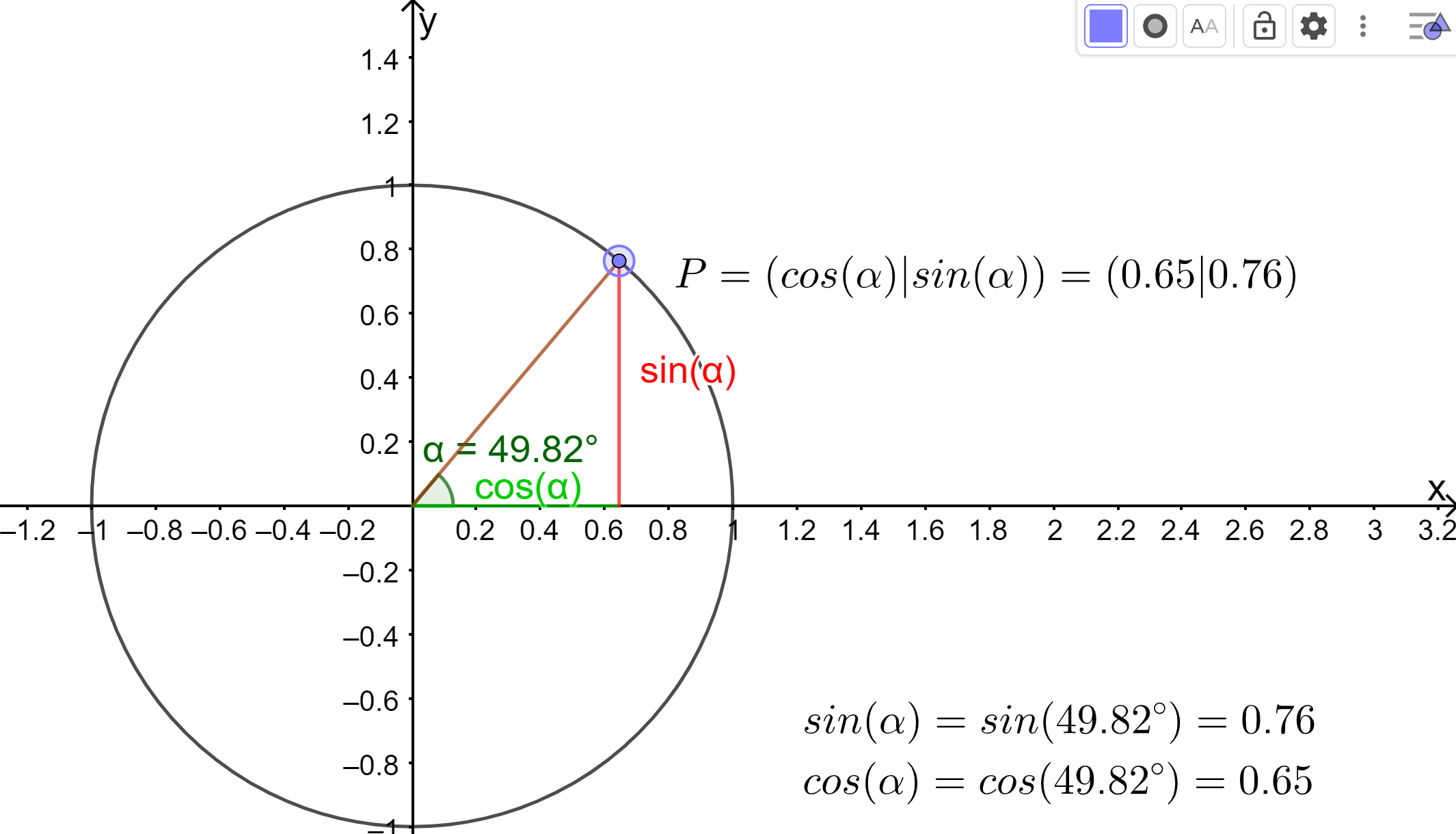 Einheitskreis – Sinus und Cosinus
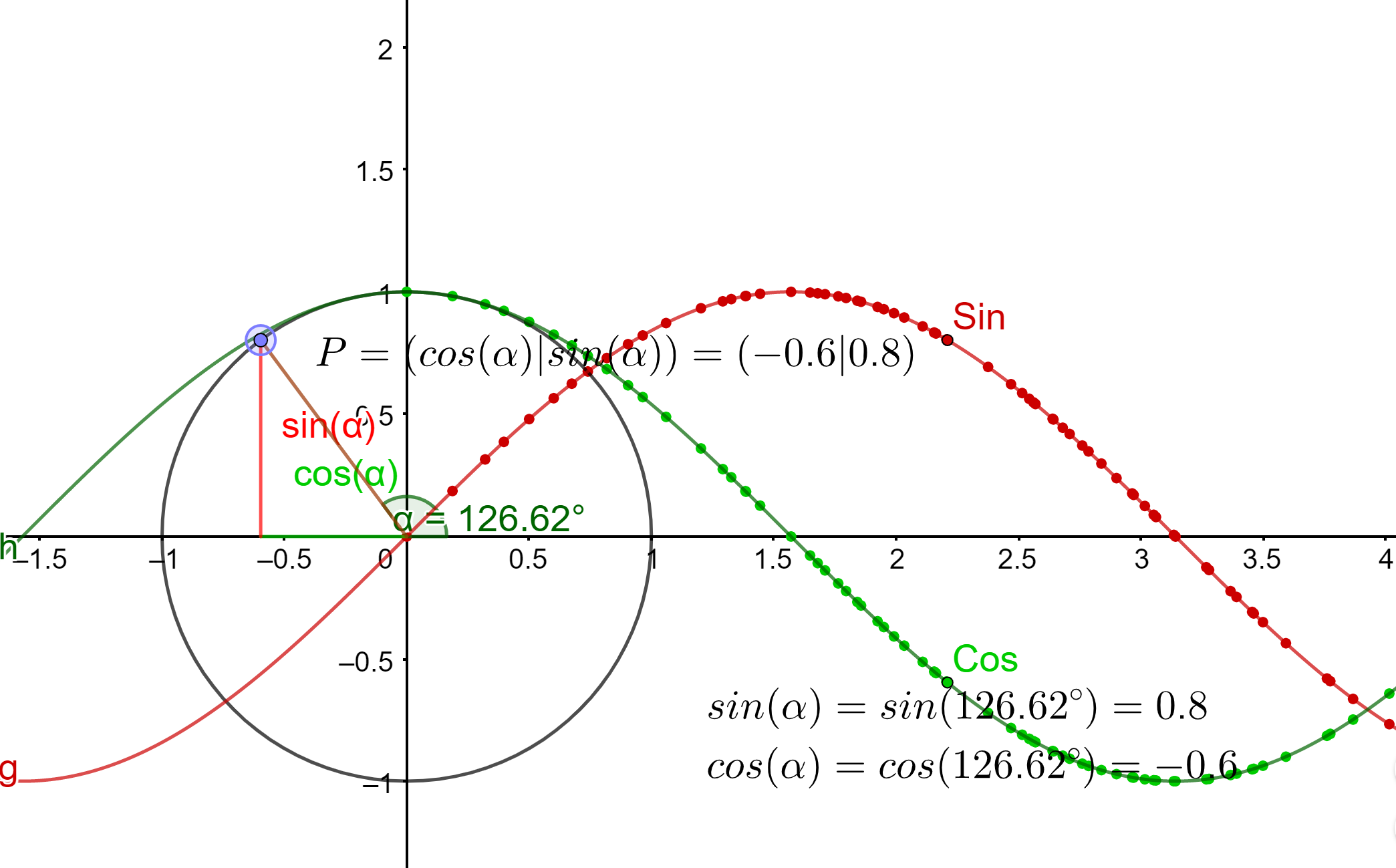 Parameter bei Winkelfunktionen
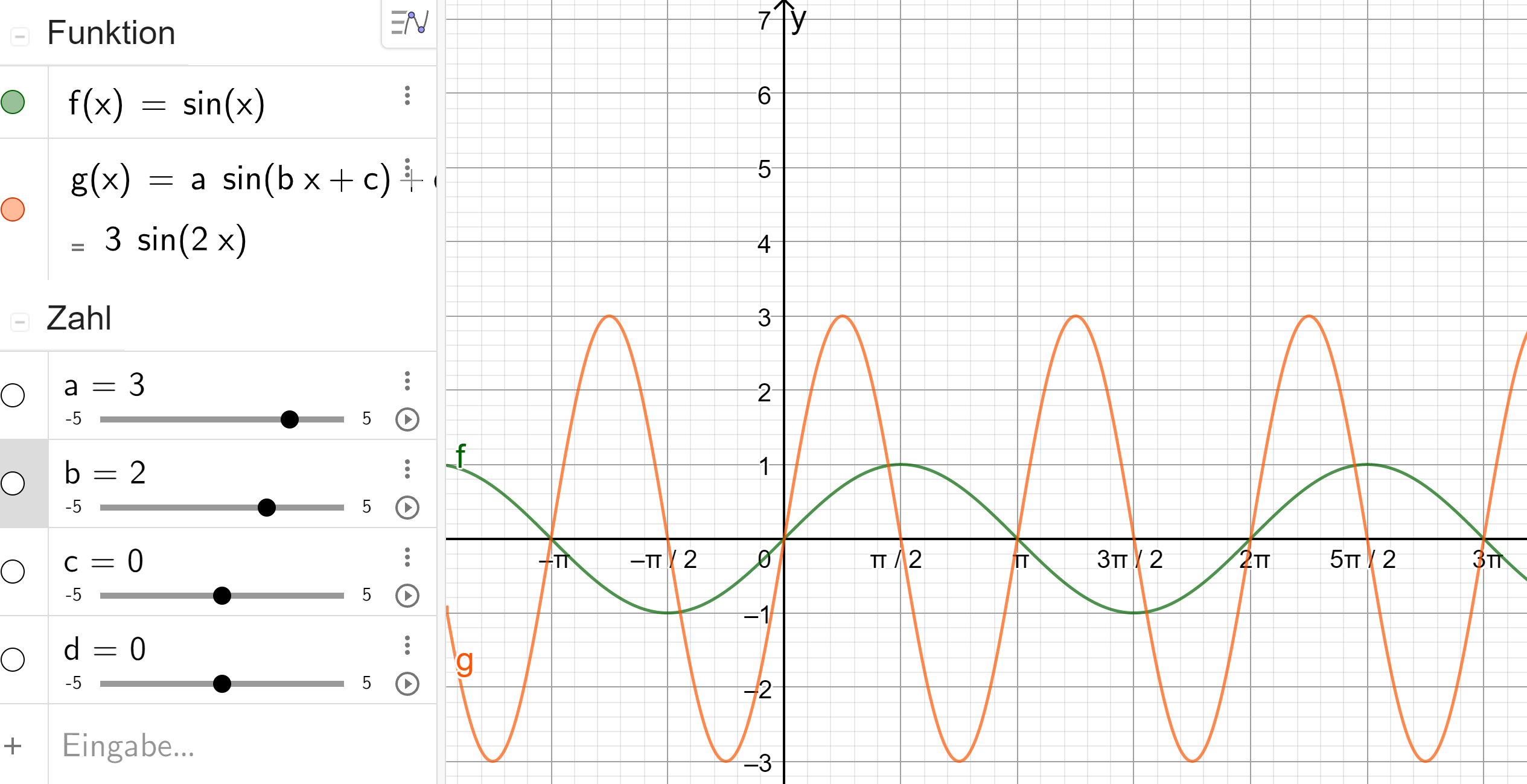 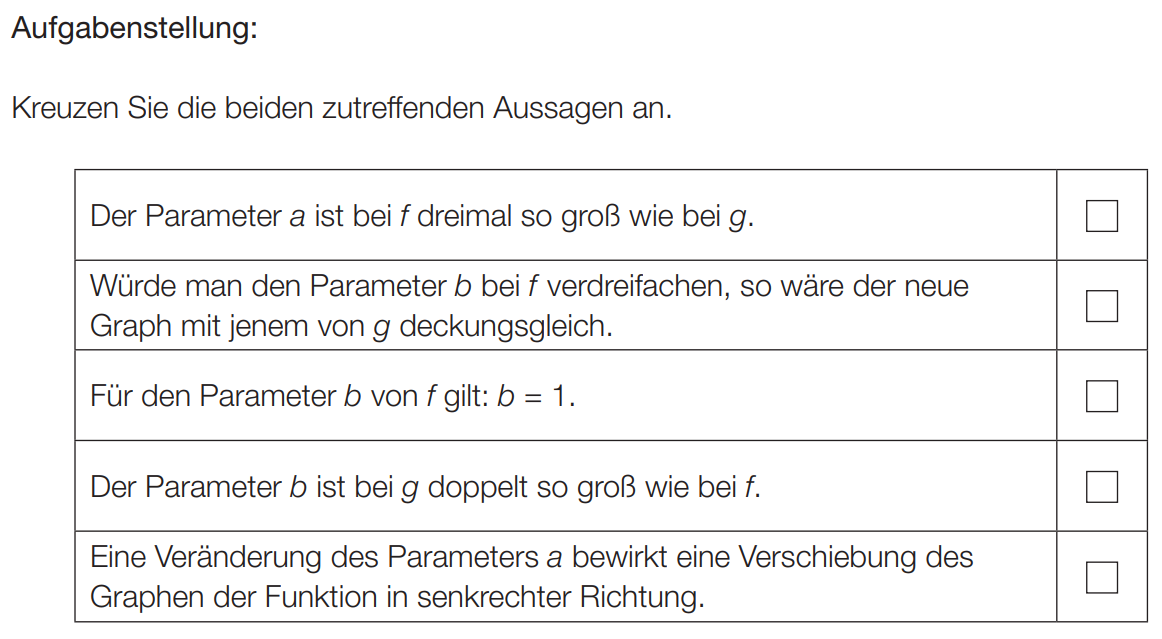